Figure 5. Pre-miR-183 induces cell invasion in hsa ONS-76 cells but not mmu C17-2 cells. Hsa ONS-76 and mmu C17-2 cells ...
Hum Mol Genet, Volume 23, Issue 10, 15 May 2014, Pages 2593–2603, https://doi.org/10.1093/hmg/ddt655
The content of this slide may be subject to copyright: please see the slide notes for details.
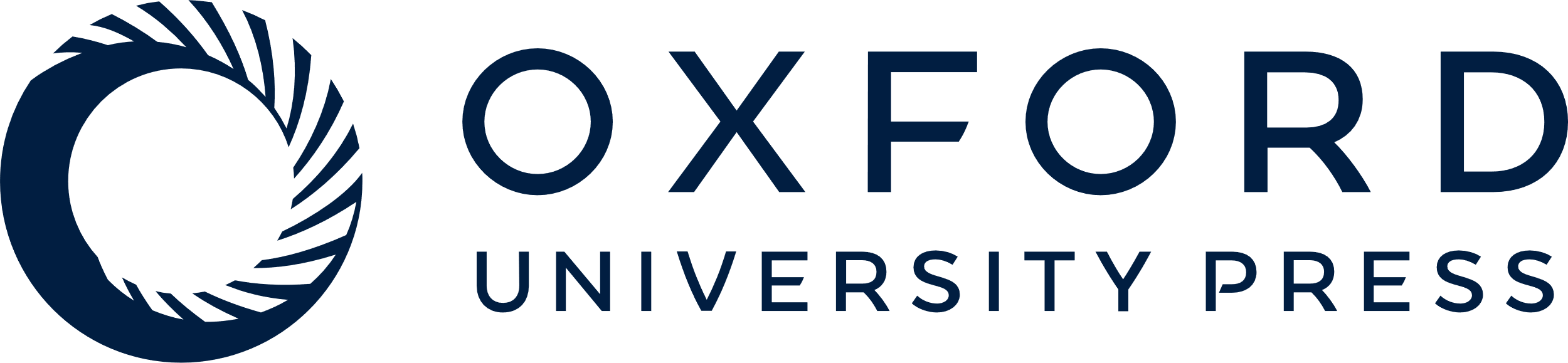 [Speaker Notes: Figure 5. Pre-miR-183 induces cell invasion in hsa ONS-76 cells but not mmu C17-2 cells. Hsa ONS-76 and mmu C17-2 cells were transfected with 30 nM of either pre-miR-NEG control, pre-miR-183 or irrelevant pre-miR-146b control and plated into Matrigel™ transwells. (A) Representative images from a Matrigel™ transwell invasion show significant increase in cell invasion upon overexpression of pre-miR-183 in ONS-76 cells, but not in C17-2 cells. (B) Hsa ONS-76 and (C) mmu C17-2 migrated cells were quantified from 20× fields and normalized to the average number of pre-miR-NEG cells with FBS chemo-attractant in at least three independent experiments. Bars represent mean ± SEM, *P < 0.05, **P < 0.01 and ***P < 0.001.


Unless provided in the caption above, the following copyright applies to the content of this slide: © The Author 2013. Published by Oxford University Press. All rights reserved. For Permissions, please email: journals.permissions@oup.com]